Vestavěný Linux pro inteligentní dům
Tomáš Novotný, Aleš Marvan, Josef Hájek
EurOpen.CZ 10/2012
Osnova
Inteligentní domy
Proč, řízení, sběrnice
Úvod do Linuxu
Embedded Linux
Porovnání se „standardním“ Linuxem
Použitelné platformy
Vlastnosti
Inteligentní domy
Proč vůbec?
Úspora energie
Nízkoenergetické domy
Ovládání výkonných spotřebičů, topení, ...
Bezpečí
Požární hlásiče, zatopení sklepů, únik plynu
Komfort
Ovládání světel, žaluzií, bazénu, ...
Inovace
Biometrie
Hledání osob v místnostech
Struktura řízení
V našem případě centrální jednotka
Je možné implementovat „inteligenci“ i do samotných jednotek
Aktory a senzory
Příklady jednotek
Spínač (senzor)
Hladinový spínač (senzor)
Termostat (senzor)
Relé (aktor)
Spínací hodiny (aktor)
Komunikace - sběrnice
LonWorks
BACnet
KNX
CIB
Dvouvodičová (napájení společně s daty)
Rychlost 19,2 kb/s
Odezva 150 ms
Napětí 24 V
Na jedné větvi max. 32 jednotek
Od inteligentních domů k Linuxu
Mikrokontroléry přestávají stačit
Použití vyšších programovacích jazyků
Ethernet
Šifrování
Přenositelnost
Centrální jednotka může využívat Linux
…samozřejmě přináší nové výzvy (= problémy)
Linux
Označení GNU/Linux
Projekt GNU – cílem je svobodný operační systém
Linux je „jen“ jádro
Umm, this discussion has gone on quite long enough, thank you very much. It doesn't really matter what people call Linux, as long as credit is given where credit is due (on both sides). Personally, I'll very much continue to call it "Linux".
Linus Torvalds, příspěvek do Usenet skupiny comp.os.linux.misc
Více viz http://cs.wikipedia.org/wiki/GNU/Linux_kontroverze
...ale Android, embedded Linux, ...
Embedded Linux 1/3
Obecné označení pro upravené verze Linuxu
Jde o stejné zdrojové kódy jádra
Nalezneme ve
Wi-Fi routerech
Distribuce OpenWRT (www.openwrt.org) 
set-top boxech, NASech
Telefonech
Android
Zajímavá wiki:  www.elinux.org
Embedded Linux 2/3
Požadavky
Omezené zdroje
Minimálně cca. CPU 200 MHz, 16 MB RAM, 4 MB flash
Velikost
Cena
Změny
Jádro (odstranění přebytečných částí, optimalizace)
Základní utility
BusyBox místo coreutils
grep, pwd, diff, ls
Standardní knihovna jazyka C
uClibc/dietlibc/eglibc místo glibc
Embedded Linux 3/3
Vlastnosti
Zdarma (viz dále)
Kvalita a spolehlivost kódu
Podpora hardware...
Podpora sítí
Dostupné utility a programy
Webové servery, ...
Komunitní i komerční podpora
Licence
Vyplatí se vůbec finančně?
Jádro: Licence GPL
Free ve smyslu svobodný
Zjednodušeně: Mohu zdarma použít, ale změny musí být k dispozici
Program, který běží na Linuxu, nemusí být zveřejněn (není s Linux slinkován)
http://gpl-violations.org/
Centrální jednotka s Linuxem
Parametry: CPU 375 MHz, 128 MB SDRAM, 128 MB flash
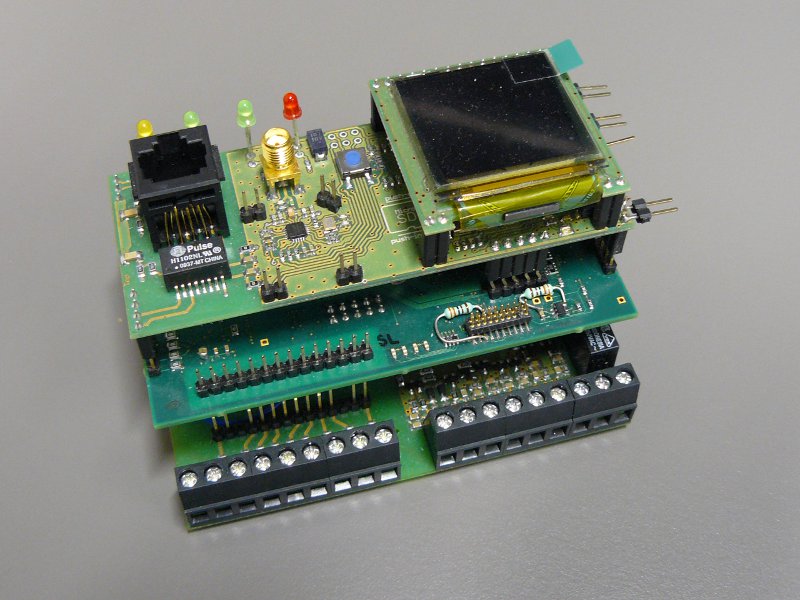 Na čem provozovat?
Existující hardware
CoM (Computer on Module) s vlastní nosnou deskou
Vlastní řešení
Existující hardware 1/2
Mnozí výrobci nabízí dobrou podporu Linuxu
Nákladný vývojový proces je úplně odstraněn, řeší se převážně jen vlastní aplikace
Problémem mohou být omezení desky (životnost, teplotní rozsahy, certifikace, ...)
Např. BeagleBone
Existující hardware 2/2
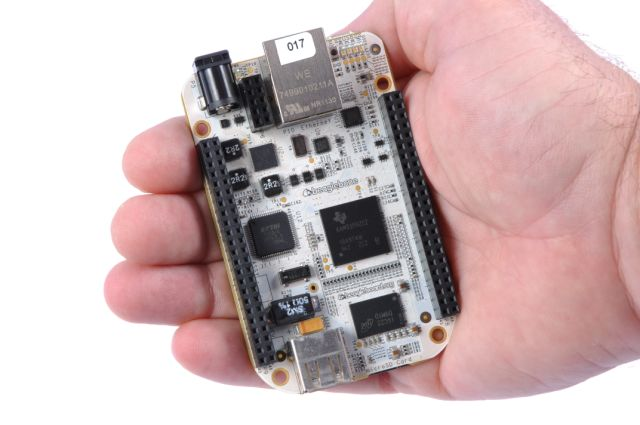 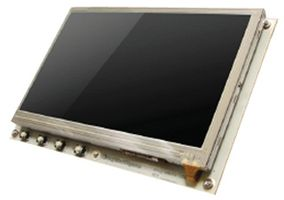 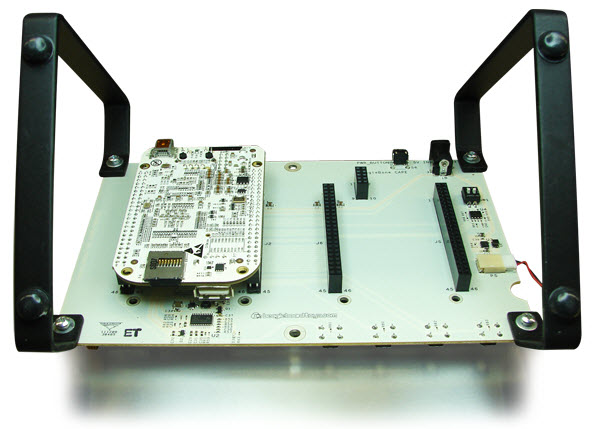 Computer on Module (CoM)
CoM typicky obsahuje procesor, operační paměť a paměť typu flash
CoM se zapojí do nosné desky, kde je řešeno napájení a periferie
Výhoda – složitá část návrhu je vyřešena
Např. Toradex Colibri T20
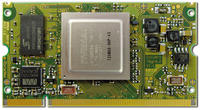 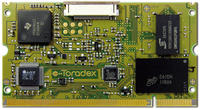 Kompletně vlastní řešení
Často vychází z vývojového kitu
Jsou použity pouze potřebné periferie a doplněny vlastní (např. CAN)
Výhody
Cena samotné desky, výkon, velikost
Životnost je limitována jen součástkami
Nevýhody
Cena vývoje
Spolehlivost
Nástroje pro vývoj embedded Linuxu
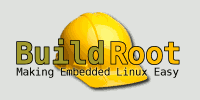 Potřebujeme
Křížový překladač
Jádro, bootloader
Standardní knihovnu jazyka C
Utility a další knihovny
Relativně složitý a časově náročný proces
Používají se různé nástroje
Crosstool-NG, Buildroot, PTXdist, LTIB, OpenEmbedded
Je téměř nutné pracovat na Linuxu (stačí virtuálně)
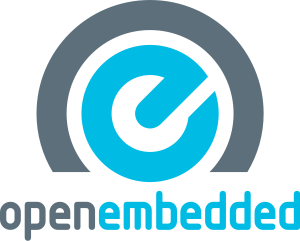 Bootloader
Zpravidla více fází (RBL, stage 1 a 2)
RBL – ROM bootloader
Stage 1
Velmi malý a většinou speciální bootlaoder
Nastaví CPU, RAM, NAND
Nahraje a spustí stage 2 bootloader
Stage 2
Nahrává a spuští jádro (ze sítě, z NAND, ...)
Např. U-Boot, RedBoot
U-Boot a SPL
Texas Instruments a AIS
Způsob vývoje aplikace
Propojení vývojového stroje a cílové platformy
Přímé propojení (ethernet, sériová linka)
Pokud je to možné, jde o ideální variantu
Nahrávání jádra pomocí TFTP nebo sériovou linku 
Souborový systém NFS
Vyžaduje křížový překladač
Vyměnitelné médium
Data přenášíme např. pomocí SD karty
Přímý vývoj
Cílová platforma musí být dostatečně výkonná
Hledání chyb a profilování
Je možné použít většinu dostupných nástrojů
gdb (ddd)
Obsah proměnných, breakpointy
Možnost provozovat vzdáleně
valgrind
Hledání úniků paměti (memory leaks)
Problém s podporou různých architektur
oprofile
Je potřeba zkompilovat jádro s podporou
sysfs
Např. GPIO, velikost bufferů
Souborové systémy 1/2
flash != flash
Chybí Flash Translation Layer (FTL)
Řešeno v rámci speciálních souborových systémů
Podporují kompresi a předpokládají výpadky systému
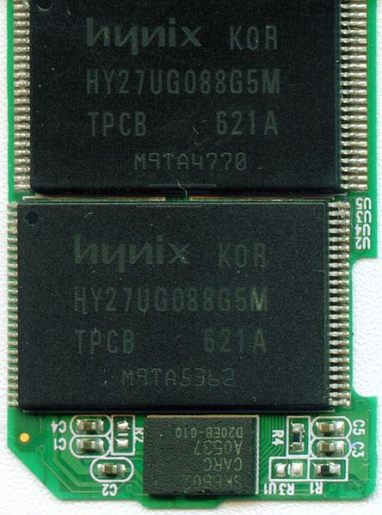 Zdroj: wikimedia
Souborové systémy 2/2
JFFS2 (Journalling Flash File System version 2)
RedHat
Spíše pro menší paměti
Delší připojení (mount)
Záznamová struktura (log-structured fs)
UBIFS (Unsorted Block Image File System)
Nokia a University of Szeged
Větší paměti, rychlejší připojení
Pracuje nad UBI (zařizuje erase block management)
Doba startu
Co vůbec měříme?
Doba startu
~1 sekunda - ∞
Záleží, kolik úsilí jsme ochotni věnovat
U-Boot – použití SPL
Identifikace zdlouhavých částí
Bootprobe, Bootchart, (viz elinux.org)
Real-time 1/2
Odpověď (akce) musí přijít včas
Linux je univerzální OS, tedy rozdělení zdrojů se snaží být férové
Opravdu to potřebuji?
Ne
Real-time 2/2
Možnosti
RT Patch
Snaha o to, aby byla většina kódu jádra přerušitelná
Preemptivní kritické sekce, přerušení, ...
Xenomai (co-kernel)
Plánuje real-time procesy
Řeší přerušení
Nevýhoda - drivery jsou součástí standardního kernelu
Závěr
Využití Linuxu z pohledu vestavěných systémů má velký potenciál a budoucnost, ovšem nejedná se o levnou záležitost
Postupně vzniká mnoho nástrojů a materiálů, které usnadňují použití Linuxu. Nástroje se ale často překrývají
Uvidíme, jestli se připojí další velká společnost
Děkuji za pozornost

Otázky?